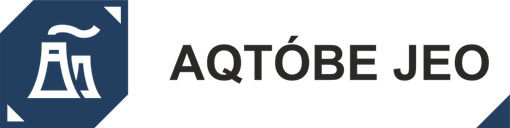 Публичные слушания 
АО «Актобе ТЭЦ» 
по исполнению тарифной сметы и 
инвестиционной программы за 2023 г. 
по услуге производство тепловой энергии
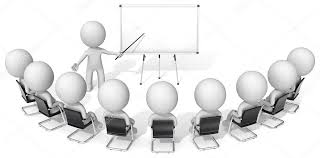 24 апреля 2024 г. город Актобе
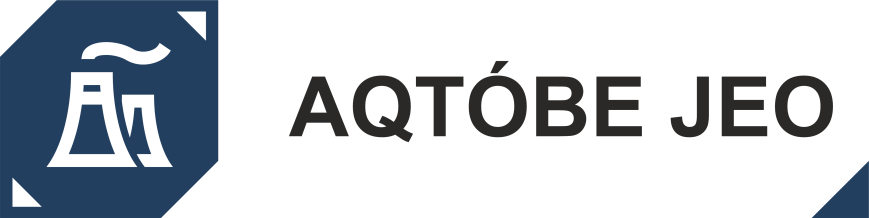 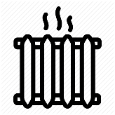 ОБЩИЕ СВЕДЕНИЯ
ПЛОЩАДЬ ТЕРРИТОРИИ – 41,5 ГА
УСТАНОВЛЕННАЯ ЭЛЕКТРИЧЕСКАЯ МОЩНОСТЬ: 2023 Г. - 175 МВТ; 
РАСПОЛОГАЕМАЯ ЭЛЕКТРИЧЕСКАЯ МОЩНОСТЬ: ЗА 2023 Г. – 135,6 МВТ 
УСТАНОВЛЕННАЯ ТЕПЛОВАЯ МОЩНОСТЬ – 878 ГКАЛ/Ч
КПД СТАНЦИИ (БРУТТО) ЗА 2023 Г. - 54,6 %
КОЭФФИЦИЕНТ ЭФФЕКТИВНОСТИ УСТАНОВЛЕННОЙ МОЩНОСТИ ЗА 2023 Г. - 0,81%
УДЕЛЬНЫЙ РАСХОД ТОПЛИВА НА ОТПУСК ЭЛЕКТРОЭНЕРГИИ: ЗА 2023 Г. – 432 Г/КВТЧ;
УДЕЛЬНЫЙ РАСХОД ТОПЛИВА НА ОТПУСК ТЕПЛОВОЙ ЭНЕРГИИ: ЗА 2023 Г. – 177,6 КГ/ГКАЛ
КОЛИЧЕСТВО ТУРБОАГРЕГАТОВ – 6 ШТ.
КОЛИЧЕСТВО ПАРОВЫХ КОТЛОВ – 8 ШТ.
КОЛИЧЕСТВО ВОДОГРЕЙНЫХ КОТЛОВ – 5 ШТ.
ГТУ 57 МВТ – 1 ШТ.
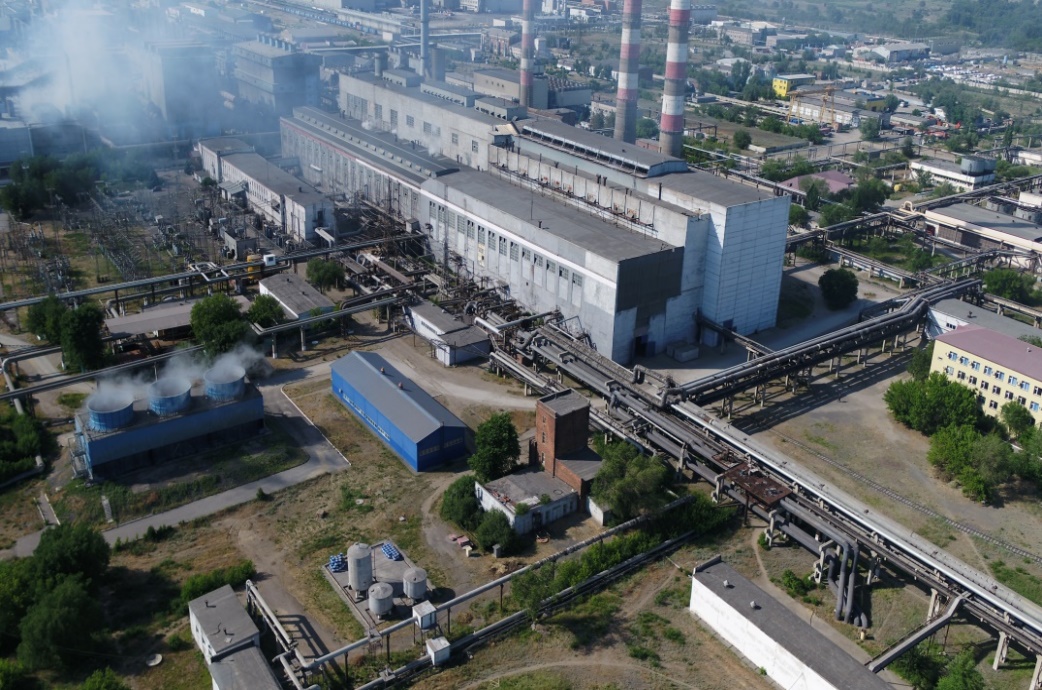 АКТЮБИНСКАЯ ТЭЦ ВВЕДЕНА В ЭКСПЛУАТАЦИЮ В ЯНВАРЕ 1943 ГОДА, КАК ЦЕХ АКТЮБИНСКОГО ЗАВОДА ФЕРРОСПЛАВОВ. 
С 1960 ГОДА ОРГАНИЗАЦИЯ ДЕЙСТВУЕТ КАК САМОСТОЯТЕЛЬНОЕ ПРЕДПРИЯТИЕ.
АО «АКТОБЕ ТЭЦ» ЗАРЕГИСТРИРОВАНО В КАЧЕСТВЕ ЮРИДИЧЕСКОГО ЛИЦА 02 ИЮНЯ 2006 ГОДА.
«АКТОБЕ ТЭЦ» ОСУЩЕСТВЛЯЕТ ДЕЯТЕЛЬНОСТЬ В СФЕРЕ ЕСТЕСТВЕННЫХ МОНОПОЛИЙ ПО ПРОИЗВОДСТВУ ТЕПЛОВОЙ ЭНЕРГИИ И ЗАНИМАЕТ ДОМИНИРУЮЩЕЕ (МОНОПОЛЬНОЕ) ПОЛОЖЕНИЕ НА РЫНКЕ ПО ОПТОВОЙ ПОСТАВКЕ ЭЛЕКТРИЧЕСКОЙ ЭНЕРГИИ.
ПРЕДПРИЯТИЕ РАБОТАЕТ В ТЕПЛОФИКАЦИОННОМ РЕЖИМЕ: МАКСИМАЛЬНАЯ НАГРУЗКА ПРИХОДИТСЯ НА ОСЕННЕ-ЗИМНИЙ ПЕРИОД, МИНИМАЛЬНАЯ – ЛЕТНИЙ ПЕРИОД.
СТАНЦИЯ ЯВЛЯЕТСЯ ЕДИНСТВЕННЫМ ИСТОЧНИКОМ ЦЕНТРАЛИЗОВАННОГО ТЕПЛОСНАБЖЕНИЯ НАСЕЛЕНИЯ ГОРОДА АКТОБЕ.
АО «АКТОБЕ ТЭЦ», РУКОВОДСТВУЯСЬ ЗАКОНОМ «ОБ ЭЛЕКТРОЭНЕРГЕТИКЕ» ОСУЩЕСТВЛЯЕТ РЕАЛИЗАЦИЮ ЭЛЕКТРИЧЕСКОЙ ЭНЕРГИИ, РУКОВОДСТВУЯСЬ ЗАКОНОМ «О ЕСТЕСТВЕННЫХ МОНОПОЛИЯХ» ОСУЩЕСТВЛЯЕТ РЕАЛИЗАЦИЮ ТЕПЛОВОЙ  ЭНЕРГИИ.
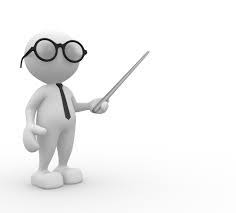 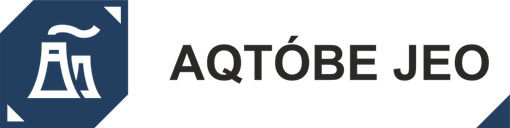 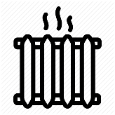 ПОТРЕБИТЕЛИ РЕГУЛИРУЕМОЙ УСЛУГИ С ОБЪЕМАМИ ПОТРЕБЛЕНИЯ ЗА 2023 Г.
Гкал
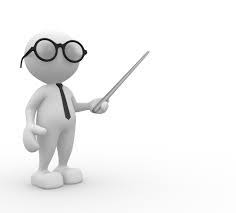 Объемы потребления по сравнению с договорными объемами потребителей станции и в сравнении с аналогичным периодом 2022 г. увеличиваются в связи низкими температурами в отопительный период на 2023-2024 гг.
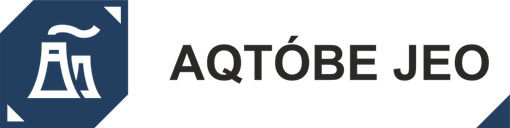 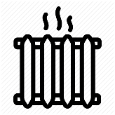 Затраты на производство тепловой энергии за 2023 г.
тыс. тенге
В связи с комбинированным производством тепловой и электрической энергии затраты АО «Актобе ТЭЦ» распределяются по видам деятельности согласно «Методике разделения затрат …» - на производство тепловой энергии 42%
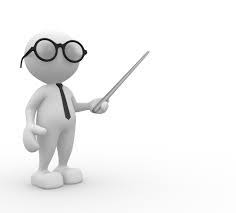 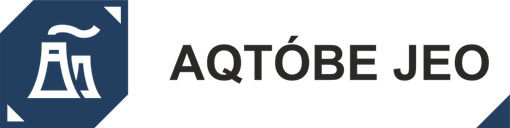 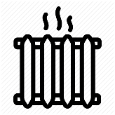 Прочие производственные затраты за 2023 г.
тыс. тенге
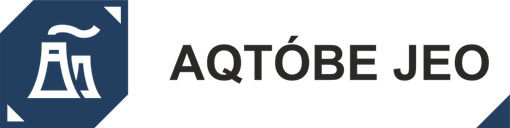 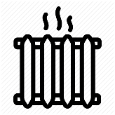 Расшифровка затрат на энергоносители за 2023 г.
тыс. тенге
Объемы потребления на энергоносители сложились в соответствии с фактическими объемами производства тепловой энергии
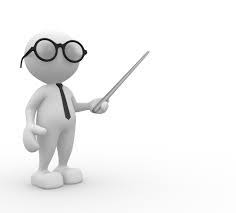 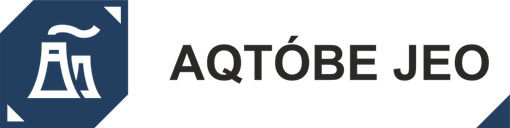 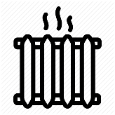 Расходы периода, в том числе общие и административные расходы и расходы на выплату вознаграждений банка за 2023 г.
тыс. тенге
В связи с комбинированным производством тепловой и электрической энергии затраты АО «Актобе ТЭЦ» распределяются по видам деятельности согласно «Методике разделения затрат …» - на производство тепловой энергии 61%
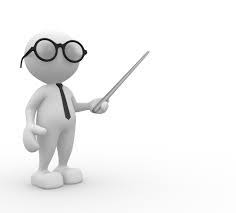 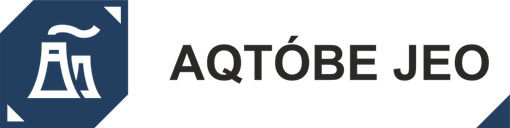 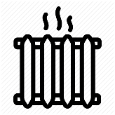 Исполнение тарифной сметы за 2023 г.
Утвержденный средний тариф на 2023 год изменялся в течении года 3 раза, с 01.07.2023 г. в качестве ЧРМ, с 01.11.2023 г. в связи с увеличением объёма реализации товарной продукции             3 867,43 тенге/Гкал, в том числе по группам потребителей:
для АО «Aktobe su-energy group» - 3 411,24 тенге/Гкал
для промышленных предприятий – 6 696,02 тенге/Гкал
для хоз. нужд ТЭЦ- 4 052,44 тенге/Гкал.
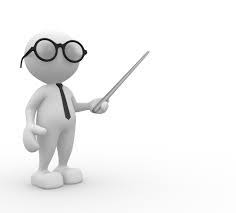 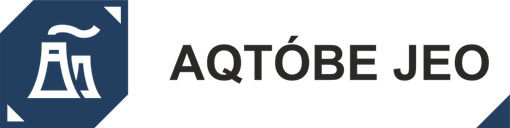 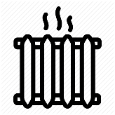 Утвержденная инвестиционная программа на период 2023-2027 года
тыс. тенге
Совместным приказом ДКРЕМ МНЭ РК № 161-ОД от 29.11.2023 г. и Управление энергетики и ЖКХ по Актюбинской области №18 Ө от 29.11.2023 г. внесены изменения в приказ № №77-ОД от 06.09.2022 г. утвержденной инвестиционной программы по производству тепловой энергии на период 2023-2027 годы.
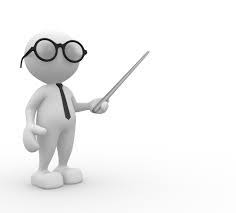 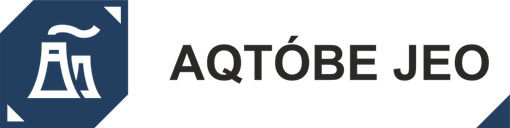 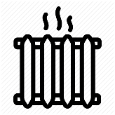 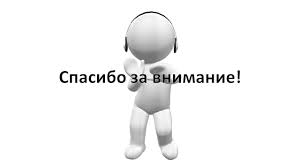